الجمهورية الجزائرية الديمقراطية الشعبيةوزارة التعليم العالي والبحث العلميجامعة البليدة 2 لونيسي علي
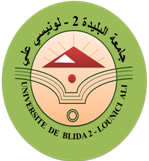 رزنامة التسجيلات الأولية والتسجيلات النهائية
لحاملي شهادة البكالوريا الجدد 2022
حددت رزنامة التسجيلات الأولية والتسجيلات النهائية لحاملي شهادة البكالوريا الجدد بعنوان السنة الجامعية 2022-2023 كما يلي:
أيام أبواب مفتوحة على مستوى جامعة البليدة 2 وفق النمط الافتراضي/الحضوري
من 17 إلى 20 جويلية 2022
الــمــــرحـــلـــــة 1
من 27 جويلية إلى 8 أوت 2022
التسجيلات الأولية عبر الخط
من 21 إلى 24 جويلية 2022
تأكيد التسجيلات الأولية عبر الخط
من 25  إلى 26 جويلية 2022
معالجة الرغبات
من 27 جويلية إلى 3 أوت 2022
الإعلان عن نتائج التوجيه
يوم 3 أوت 2022 مساء
الــمــــرحـــلـــــة 2
من 4 إلى 11 أوت 2022
العملية الثانية المخصصة للمترشحين الذين لم يحصلوا على أي اختيار من اختياراتهم
الــمــــرحـــلـــــة 3
التسجيلات النهائية عبر الخط
من 5 إلى 8 سبتمبر 2022
الــمــــرحـــلـــــة 4
معالجة الحالات الخاصة من طرف جامعة البليدة 2 عبر أرضية PROGRES
الــمــــرحـــلـــــة 5
إعادة فتح البوابة المخصصة للخدمات الجامعية